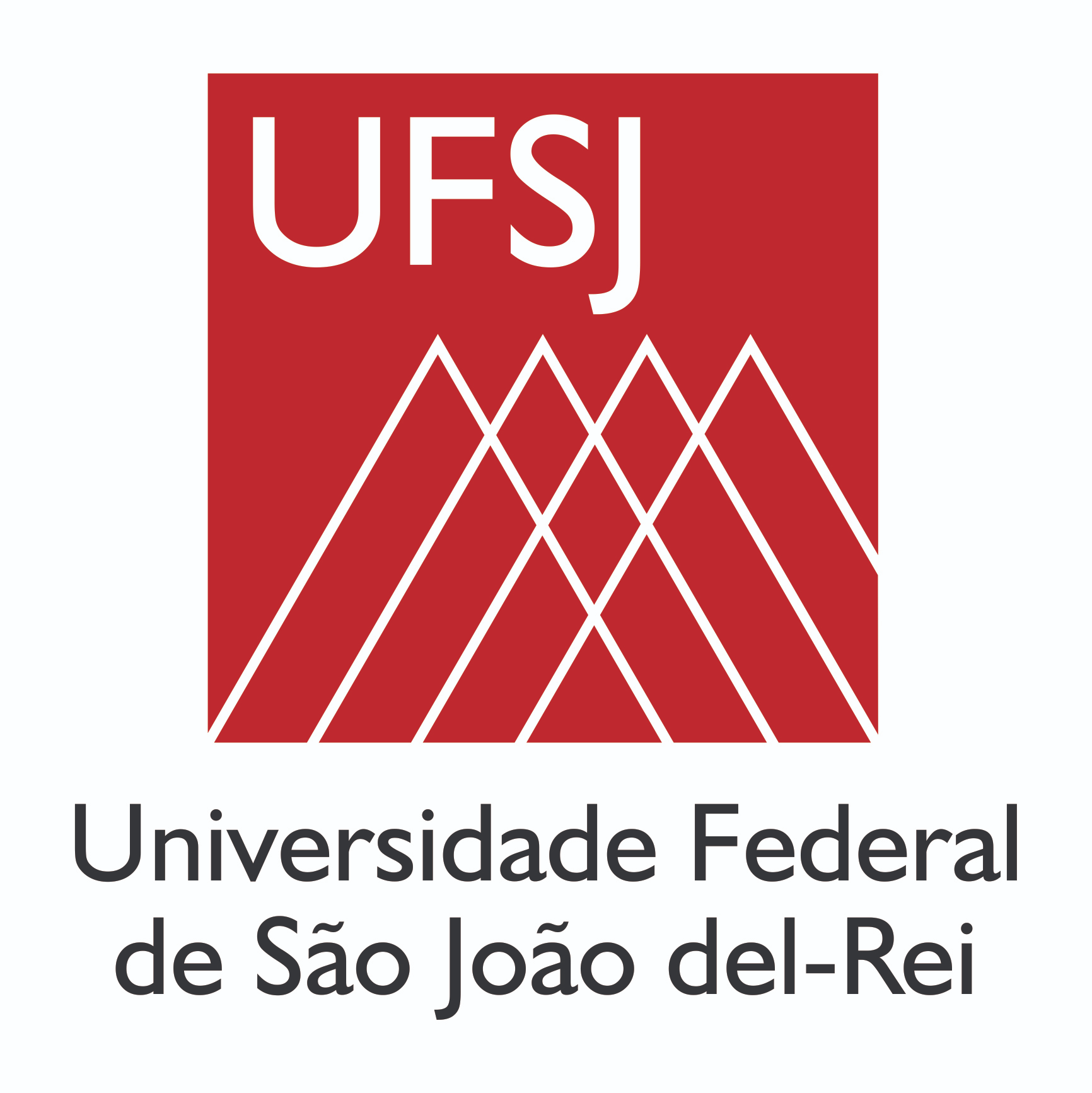 Especialização em Cuidados Paliativos
Trabalho de Conclusão de Curso
Título
Autores:
Orientador:
Introdução
Questão problema
Justificativa
OBSERVAÇÃO: utilizar quantos slides forem necessários para apresentar sua metodologia de ação para intervenção.
É importante destacar:
Onde será realizada
O que será realizada
Como será realizada
Quando será realizada
Quem estará envolvido no processa
Metodologia
Resultados esperados
Orçamento
Cronograma
Referências bibliográficas